Mandatory Activity Notification (MAN)
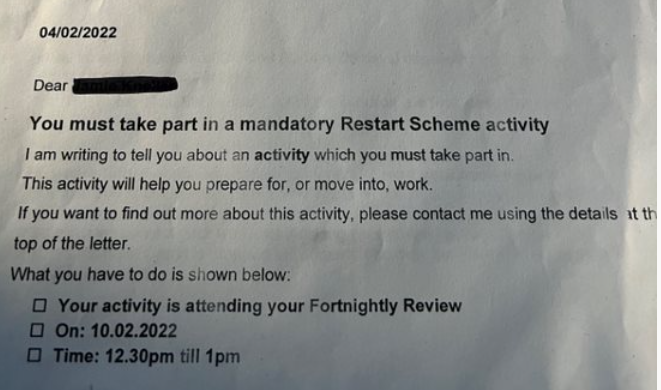 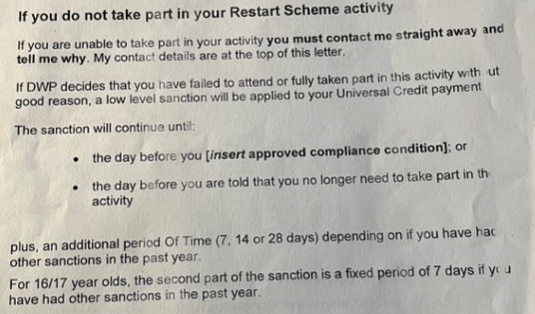 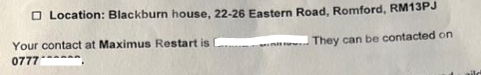 Consequences in that a sanction could be applied and the compliance condition needs to be inserted from the 4 supplied by DWP.
Details of the What, Why, When and Where.
1